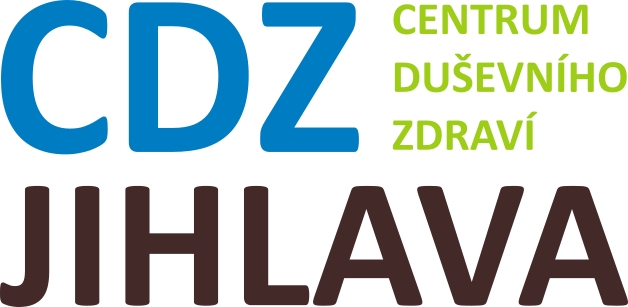 Martin Šťastný
Martin Lukáš
HISTORIE
Založeno v rámci Reformy péče o duševní zdraví (Reformy psychiatrické péče)
 	1.4.2020 – 21.12. 2021 pilotní provoz
 	Zřizovatelé Psychiatrická nemocnice Jihlava a VOR z.ú.
 	1.1.2022 ostrý provoz, jediný zřizovatel PN Jihlava
 	Sídlo: Komenského 36, Jihlava
 Počet klientů v péči cca 90
CO JE CDZ
Centrum duševního zdraví je významným článkem v síti služeb pro osoby s 	duševním onemocněním. 
Cílem CDZ je zajistit komunitní a multidisciplinární službu zaměřenou na prevenci hospitalizace nebo jejího zkracování a nápomoc k reintegraci osob se SMI do běžné komunity. 
Multidisciplinární tým CDZ pracuje formou case managementu a poskytuje 	flexibilní, individualizované služby potřebným klientům (tj. pacientům v rámci 	zdravotních služeb, kteří jsou zároveň zájemci či uživateli sociálních služeb) z 	určené cílové skupiny. 
Velká část služeb CDZ je klientům poskytována v jejich přirozeném prostředí.
CÍLOVÉ SKUPINY – OSOBY SE SMI
Diagnostické okruhy F2, F3 (eventuálně F42 a F60.0, F60.1, F60.3, F60.5, F60.6, 61, F62) 
Trvání onemocnění (déle než 2 roky);
Funkční narušení (skóre GAF ≤ 60, kde GAF - Global Assessment of Functioning 	Scale - je klinický nástroj pro celkové posouzení aktuální úrovně zneschopnění 	
Takto vymezená cílová skupina v sobě zahrnuje rovněž i osoby v ochranném 	léčení uloženém soudem vykonávané formou specializované ambulantní péče v 	oboru psychiatrie. 
CDZ pro tuto cílovou skupinu poskytuje služby dlouhodobého charakteru
CÍLOVÉ SKUPINY - osoby s potřebou včasné intervence (s rizikem rozvoje SMI)
Jde o osoby převážně dosud psychiatricky neléčené, u nichž se projevují poruchy, 	které svědčí pro zvýšené riziko budoucího rozvoje SMI.
Včasná diagnostika onemocnění a rychlé započetí léčby jako prevence rozvoje 	závažného (chronického) duševního onemocnění.
Klient přichází do péče s indikací i bez ní
VIZDOM - Včasná Intervence u osob se Závažným Duševním OneMocněním  	(NÚDZ)
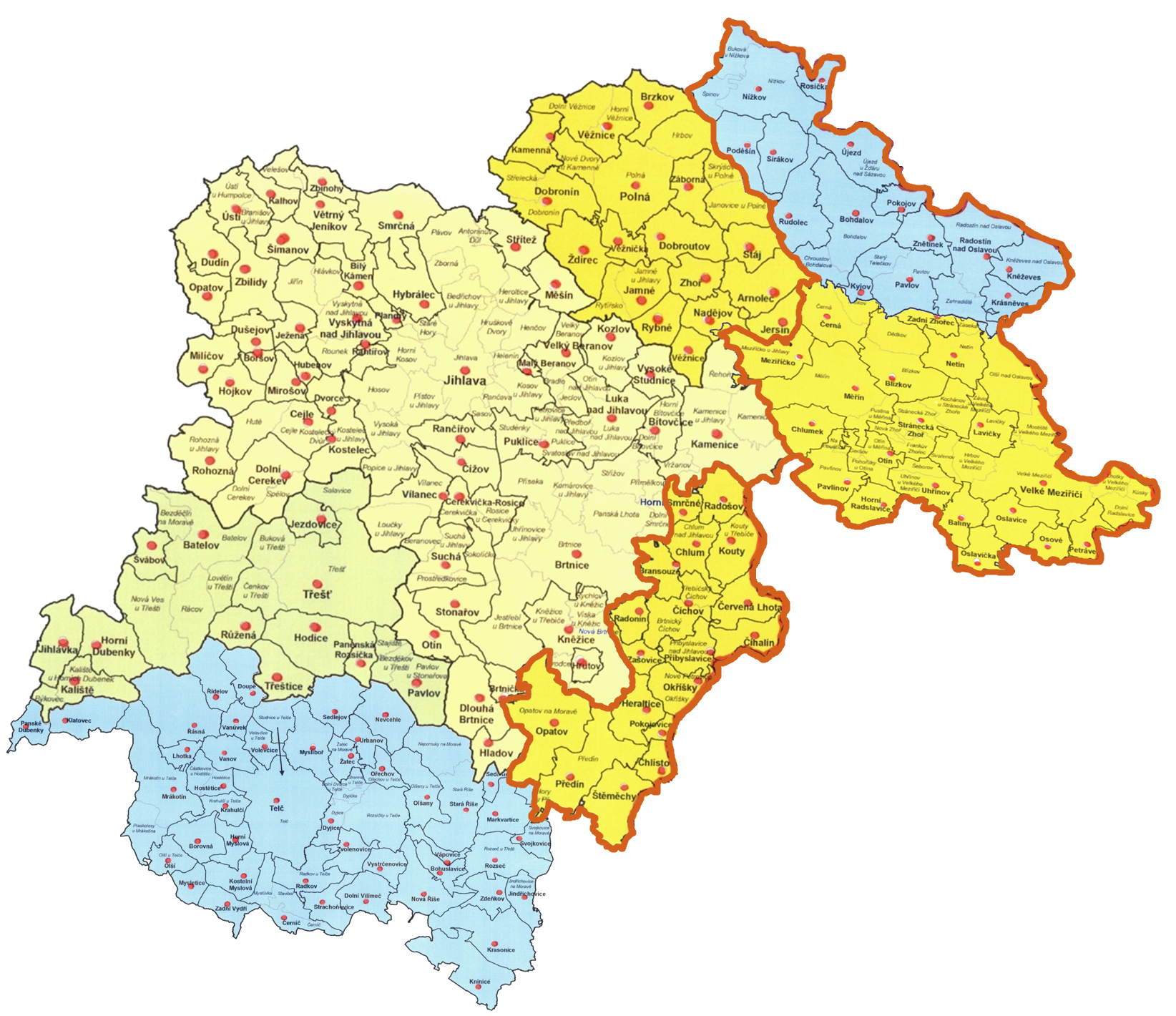 MULTIDISCIPLINÁRNÍ TÝM
Je tvořen profesionály příslušných odborností:

 	Psychiatr
 	Psycholog ve zdravotnictví se specializovanou způsobilostí
 	Všeobecná sestra (S2) / Sestra pro péči v psychiatrii (S3)
 	Sociální pracovník
 	Pracovník v sociálních službách
 	Peer konzultant
FUNKCE CDZ
Flexibilní, kontinuální péče a podpora osob se SMI v jejich přirozeném prostředí 
 	Asertivní vyhledávání a kontaktování
 	Integrovaná péče o osoby s duální diagnózou 
 	Systematické zaměření multidisciplinárního týmu na včasnou detekci a prevenci 
 	Informační místo péče o lidi s duševním onemocněním 
							                                                                      *****
Komplexní Centrum duševního zdraví pro SMI (CDZ-A)
Bazální Centrum duševního zdraví pro SMI (CDZ-B)
VÝHODY PÉČE V CDZ
Integrovaná péče
Prevence hospitalizací
Podpora zotavení
Reintegrace do komunity
Multidisciplinární spolupráce
PŘEKÁŽKY PÉČE V CDZ
Nedostatek personálu
Finanční náklady
Administrativní zátěž
Stigmatizace
Nedostatečná spolupráce mezi sektory
DĚKUJEME ZA POZORNOST!